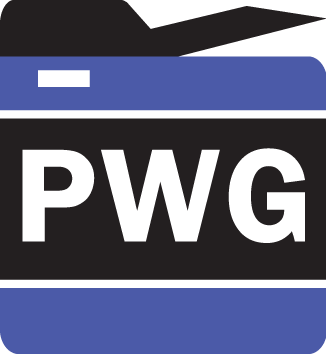 The Printer Working Group
Imaging Device Security
February 9, 2022
PWG November 2021 Virtual Face-to-Face
Copyright © 2022 The Printer Working Group. All rights reserved.
1
1
Agenda
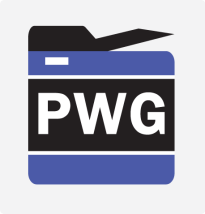 Copyright © 2022 The Printer Working Group. All rights reserved.
2
2
Antitrust and Intellectual Property Policies
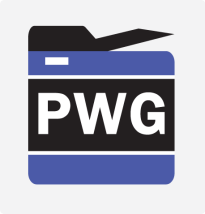 “This meeting is conducted under the rules of the Antitrust and PWG IP policies”.  
Refer to the Antitrust and IP statements in the plenary slides
Copyright © 2022 The Printer Working Group. All rights reserved.
3
3
Officers
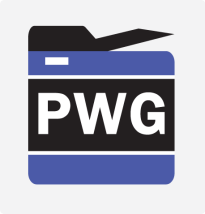 Chair:
Alan Sukert
Vice-Chair:
TBD
Secretary:
Alan Sukert
Document Editor:
Ira McDonald (High North) – HCD Security Guidelines
Copyright © 2022 The Printer Working Group. All rights reserved.
4
4
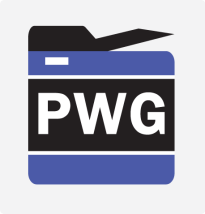 HCD international Technical Community (iTC) Status
Copyright © 2022 The Printer Working Group. All rights reserved.
5
5
HCD international Technical Community (iTC)
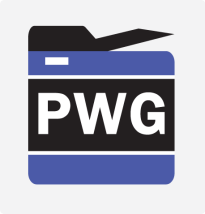 Since last IDS F2F on November 4, 2021 HCD iTC meetings have been held on:
November 8th, 15th, 22nd, 29th
December 6th, 13th
January 10th, 17th, 24th
February 6th
Copyright © 2022 The Printer Working Group. All rights reserved.
6
6
HCD cPP/SD Status
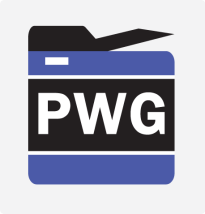 Released 2nd Public Review draft of the HCD cPP (v0.11 dated 12/14/2021) on TBD
To date, have received 71 comments against the 2nd Public Draft of the HCD cPP
Not all are editorial; many are technical comments
12 of the 71 comments have been adjudicated by the HCD iTC
Tally for the comments against the 2nd Public Draft of the HCD cPP that have been adjudicated:
10 Comments Accepted
0 Comments Accepted in Principle but will be addressed in the Final Draft
0 Comments Deferred to be addressed by the HCD iTC a future version
2 Comments Not Accepted or Rejected
Copyright © 2022 The Printer Working Group. All rights reserved.
7
7
HCD cPP/SD Status
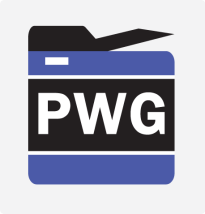 2nd Public Draft of the HCD SD still in development
Addressing comments against 1st Public Review draft of the HCD SD (v0.91 dated 10/08/2021) released on 10/13/21
Received 43 comments against the 1st Public Draft of the HCD SD
36 of the 43 comments have been adjudicated by the HCD iTC
Tally for the comments against the 1st Public Draft of the HCD cPP that have been adjudicated:
33 Comments Accepted
0 Comments Accepted in Principle but will be addressed in the Final Draft
1 Comment Deferred to be addressed by the HCD iTC a future version
2 Comments Not Accepted or Rejected
Copyright © 2022 The Printer Working Group. All rights reserved.
8
8
HCD cPP/SD StatusKey Issues Resolved in 2nd Public Draft of HCD cPP
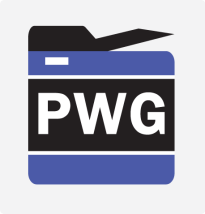 Added a note for the optional Organizational Security Policy Purge in Section 3.5.7 indicating that Cryptographic Erase is not included in this optional requirement because it is covered in the mandatory requirement of FCS_CKM_EXT.4 and FCS_CKM.4.
Replaced the text of the Application Note for SFR FPT_KYP_EXT.1 Extended: Protection of Key and Key Material in the 1st Public Draft to add clarity to what the Application Note was trying to convey.
Removed the part of the sentence in the application note in SFR FCS_KYC_EXT.1.1 (Key Chaining) that talks about “keys in areas of protected storage” because keys in areas of protected storage are already discussed in SFR FPT_KYP_EXT.1 Protection of Key and Key Material in a superior way.
Clarified via an addition to the Application Note that the scope of TST Testing for SFR FPT_TST_EXT.1 TSF testing is focused on correct operation of the cryptographic function and detection of malfunctions, since the integrity of the executable code can be guaranteed by SFR FPT_SBT_EXT Secure Boot
Copyright © 2022 The Printer Working Group. All rights reserved.
9
9
HCD cPP/SD StatusKey Issues Resolved in 2nd Public Draft of HCD cPP
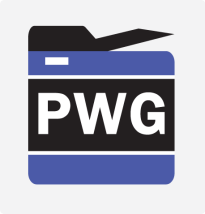 Clarified that the requirement in SFR FPT_SBT_EXT Secure Boot to use the chain(s) of trust to confirm integrity of its firmware/software using one or more of the selected methods applies only at boot time. 
Clarified that support for TLS Mutual Authentication and DTLS Mutual Authentication, whether as a client or as a server, are optional in all cases.
Corrected numerous incorrect references, External Component Definitions and header information for several SFRs.
Clarified that SFRs FIA_X509_EXT.1 X.509 Certificate Validation and FIA_X509_EXT.2 X.509 Certificate Authentication must be selected (they are both Selection-Based Requirements) if ‘X,509 Certificate’ is selected in FPT_TUD_EXT.1.3 (Trusted Update). 
Added AES bit selection option to SFR FCS_COP.1.1/StorageEncryption.
Copyright © 2022 The Printer Working Group. All rights reserved.
10
10
Current HCD cPP/SD Issues
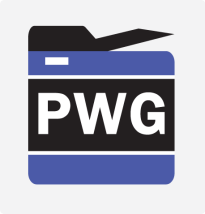 Inclusion of Cryptographic Erase in HCD cPP
JISEC felt Cryptographic Erase is covered by the two Key Destruction SFRs (FCS_CKM.4 & FCS_CKM_EXT.4) already in the HCD cPP
ITSCC felt Image Overwrite and Cryptographic Erase are two different things and agrees with JISEC; suggested HCD iTC create optional requirements for Cryptographic Erase 
HCD iTC created a subgroup to address the Cryptographic Erase requirement
Result was creation of a new Data Wiping SFR FPT_WIPE_EXT and associated Assurance Activities to replace the current FDP_RIP.1/PURGE SFR
This new SFR requires D.USER and D.TSF data stored on non-volatile storage to be made unavailable upon the request of an Administrator using one or more of the following methods: (1) overwrite, (2) block erase, (3) Cryptographic Erase, (4) [assignment: media-specific method(s)]
Note: In this context, “Cryptographic Erase” encompasses any method that destroys the decryption key while leaving encrypted D.USER and/or D.TSF on the storage media.  This would include, for example, some ATA commands that only destroy the key
Copyright © 2022 The Printer Working Group. All rights reserved.
11
11
Current HCD cPP/SD Issues
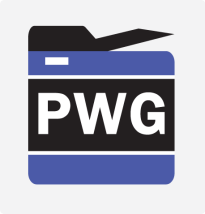 Resolving all open comments to prepare and release of 2nd Public Drafts of HCD SD and Final Drafts of both the HCD cPP and HCD SD
Key holdup to 2nd Public Draft of HCD SD is addressing ITSSC (Korean Scheme) request to add substantive additional testing to Assurance Activities for several cryptographic SFRs
Final Drafts have to have “full content” for both documents
Inclusion of NTP
Concern ND cPP requirements for NTP constitute requirement for “secure NTP”
Not sure all vendors support “secure NTP”
Still strongly feel it should be included in Version 1.0
Should the Secure Boot SFR FPT_SBT_EXT properly address hardware-based Roots of Trust stored in mutable memory as well as immutable memory as currently stated
HCD iTC decided to address this issue in future versions of HCD cPP
Copyright © 2022 The Printer Working Group. All rights reserved.
12
12
Other HCD cPP/SD Issues
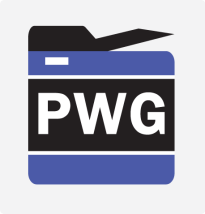 Issues HCD iTC still needs to resolve (in order of priority):
Internationalization of SFRs
Closure of “deferred” comments
Update of spec/standard versions – when and if it should be done
Need to be concerned about implications of updating versions
Agreement on removal of support for:
TLS 1.1
SHA-1 support
Cipher suites with RSA Key Generation with keys < 2048 bits
All RSA and DHE Key Exchanges
What issues will be moved to later versions of the HCD cPP/SD
Example - TLS 1.3 will not be in HCD cPP/SD v1.0
Copyright © 2022 The Printer Working Group. All rights reserved.
13
13
Other Current HCD cPP/SD Issues
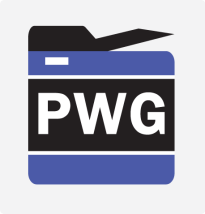 Additional New Content (SFRs)
At this point do not expect any additional new requirements for the HCD cPP/SD beyond what already has “in the pipeline” at this time unless either:
They are requested by JISEC or ITSCC or NIAP 
They are suggested by JBMIA
Necessitated by comments to 2nd Public Drafts
Necessitated by any new NIAP TDs to either the HCD PP or any  applicable ND & FDE cPPs/SDs
Given the current known schedules, syncing with applicable updates to ND cPP/SD and FDE cPPs/SDs is probably not going to be needed within the time frame for HCD cPP/SD v1.0.
Don’t expect any applicable ISO, FIPS or NIST Standards/Guidelines updates within this time frame either
Copyright © 2022 The Printer Working Group. All rights reserved.
14
14
HCD iTC StatusHCD cPP/SD Schedule Status Update
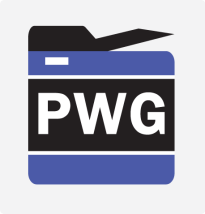 Copyright © 2022 The Printer Working Group. All rights reserved.
15
15
HCD iTC StatusUpdated Proposed HCD cPP/SD Schedule
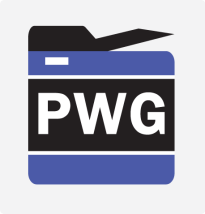 Copyright © 2022 The Printer Working Group. All rights reserved.
16
16
Potential HCD cPP Content Post-Version 1.0
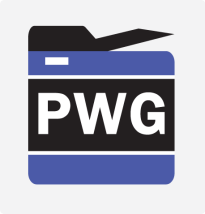 Inclusion of support for TLS 1.3 and deprecation of TLS 1.1
Inclusion of NTP if it doesn’t make v1.0
Inclusion of ALC_FLR.* 
Incorporate, as applicable, the changes to ISO 15408, particularly any relevant new SFRs in the updated Part 2
Impacts from EUCC and Cybersecurity Executive Order
Support for SNMPv3
Support for Wi-Fi and maybe Bluetooth
Support for NFC
Support for Security Information and Event Monitoring (SIEM) and related systems
Expand to address 3D printing
Support for new crypto algorithms
Updates due to changes from ISO, FIPS or NIST Standards/Guidelines, NIAP TDs, or CCDB Crypto WG
Indirect updates based on new technologies or customer requests
Copyright © 2022 The Printer Working Group. All rights reserved.
17
17
HCD iTC StatusKey Next Steps
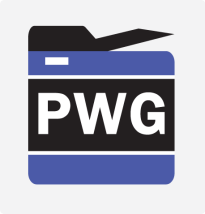 Address all the comments against the 2nd Public Drafts and Final Drafts
Finalize all new content for v1.0
Determine “parking lot” issues for later versions of the HCD cPP/SD (e.g., TLS 1.3 support)
Add all agreed-upon SFRs and Assurance Activities into the HCD cPP and SD
Goal is to complete this by the Final Draft
Submit 2nd Public Draft and Final Draft HCD cPP and HCD SD per the updated schedule
Review and resolve all comments and update the HCD cPP and HCD SD drafts per the agreed schedule
Publish HCD cPP/SD v1.0 per the agreed schedule
After Jan 1, start thinking about creating an Interpretation Team for maintaining HCD cPP/SD v1.0 and start planning for next HCD cPP/SD update (whether it is v1.x or v2.0)
Copyright © 2022 The Printer Working Group. All rights reserved.
18
18
HCD iTC StatusMore Lessons Learned to Date (My Take)
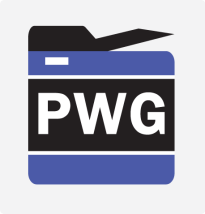 You have to be aggressive in the way you attack a problem or you will never get done
No matter when you think you’ve finished solving a problem, you’ll find that you’re not finished at all
Standards work takes a lot of patience
Copyright © 2022 The Printer Working Group. All rights reserved.
19
19
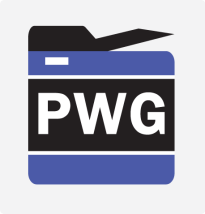 Executive Order on Improving the Nation’s Cybersecurity – Follow-up
Copyright © 2022 The Printer Working Group. All rights reserved.
20
20
Executive Order on Improving the Nation’s Cybersecurity
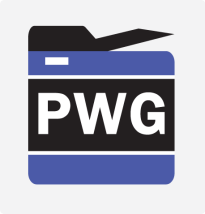 Issued May 12, 2021 by President Biden
Key Areas Covered by this Executive Order:
Policy – Federal Government must
Make bold changes and significant investments in order to defend the vital institutions that underpin the American way of life.  
Bring to bear the full scope of its authorities and resources to protect and secure its computer systems, whether they are cloud-based, on-premises, or hybrid.  
Must include systems that process data (information technology (IT)) and those that run the vital machinery that ensures our safety (operational technology (OT)).
Copyright © 2022 The Printer Working Group. All rights reserved.
21
21
Actions Taken Since Cybersecurity Executive Order Was Issued
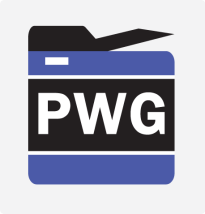 NIST defined “critical software” as: 
any software that has or has direct software dependencies upon, one or more components with at least one of these attributes: 
Software that is designed to run with elevated privilege or manage privileges;
Software that has direct or privileged access to networking or computing resources;
Software that is designed to control access to data or operational technology;
Software that performs a function critical to trust; or operates outside of normal trust boundaries with privileged access.
National Telecommunications and Information Administration (NTIA) defined the minimum elements of a Software Bill of Materials (SBOM) to be:
Required data fields (e.g., “supplier name,” “component name,” and “cryptograph hash of the component,”)
Operational considerations - a set of operational and business decisions and actions that establish the practice of requesting, generating, sharing, and consuming SBOMs
Support for automation - support relates to whether the SBOM can be automatically generated and is machine-readable.
Copyright © 2022 The Printer Working Group. All rights reserved.
22
22
Actions Taken Since Cybersecurity Executive Order Was Issued
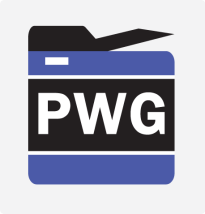 NIST Publishes Guidelines Recommending Minimum Standards for Vendor Verification of Their Software Source Codes
Consists of Technique Classes - (1) Threat Modeling; (2) Automated Testing; (3) Code-Based (Static) Analysis; (4) Dynamic Analysis; (5) Check Included Software; and (6) Fix Bugs
Each of these Technique Classes includes one or more specific techniques. 
 NIST released the final version of NISTIR 8259B, “IOT Non-Technical Supporting Capability Core Baseline“.  
Complements NISTIR 8259A, “Core Device Cybersecurity Capability Baseline (May 2020), which is NIST’s guide to the technical aspects of manufacturing secure Internet of Things (“IOT”) devices and products.  
Describes four recommended non-technical supporting capabilities related to the lifecycle of cybersecurity management that manufacturers should implement, including (1) documentation, (2) information and query reception, (3) information dissemination, and (4) education and awareness
NISTIR 8259A and NISTIR 8259B are intended to define a baseline set of activities that manufacturers should undertake during the planning, development, and operational life of IOT devices to address the cybersecurity needs and goals of their customers.
Copyright © 2022 The Printer Working Group. All rights reserved.
23
23
Actions Taken Since Cybersecurity Executive Order Was Issued
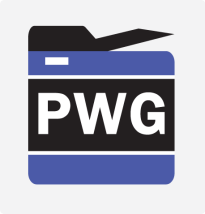 NIST Publishes Preliminary Guidelines for Enhancing Software Supply Chain Security - NIST Special Publication 800-161 Revision 1
Three targeted initiatives:
Critical Software Definition and Security Measures;
Recommended Minimum Standard for Vendor or Developer Verification of Code; and
Cybersecurity Labeling for Consumers: Internet of Things (IoT) Devices and Software 
NIST Issues Three Guidance Documents on Cloud Security
The Second Draft NIST Internal Report (IR) 8320, “Hardware-Enabled Security: Enabling a Layered Approach to Platform Security for Cloud and Edge Computing Use Cases”
Draft NIST IR 8320B, “Hardware-Enabled Security: Policy-Based Governance in Trusted Container Platforms”
Draft NIST Publication (SP) 1800-19, “Trusted Cloud: Security Practice Guide for VMware Hybrid Cloud Infrastructure as a Service (IaaS) Environments.”
These documents provide guidance on practices, techniques, and technologies for securing data in connection with various cloud services
Copyright © 2022 The Printer Working Group. All rights reserved.
24
24
Actions Taken Since Cybersecurity Executive Order Was Issued
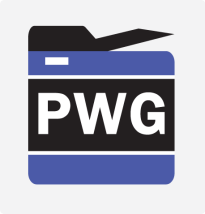 NIST released a draft Secure Software Development Framework (Draft SSDF) at the end of September 2021 - Draft NIST Special Publication 800-218, Version 1.1
Consists of a core set of high-level secure software development practices that can be integrated into software development life cycles
Cybersecurity and Infrastructure Security Agency (CISA) Published Cybersecurity Incident Response and Vulnerability Response Playbooks – one for incidence response and one for vulnerability response
Incident Response Playbook covers incidents that involve confirmed malicious cyber activity and for which a “major incident” (as defined by the Office of Management and Budget) has been declared or not yet reasonably ruled out.
Provides Federal Civilian Executive Branch (FCEB) agencies with a standard set of procedures to identify, coordinate, remediate, recover, and track mitigations from incidents affecting FCEB systems, data, and networks
Vulnerability Response Playbook applies to any vulnerability “that is observed to be used by adversaries to gain unauthorized entry into computing resources.”
Sets forth standard, high-level processes and practices that FCEBs should follow when responding to vulnerabilities that pose significant risk
Copyright © 2022 The Printer Working Group. All rights reserved.
25
25
Actions Taken Since Cybersecurity Executive Order Was Issued
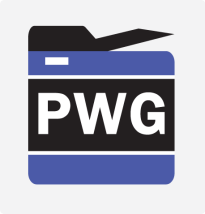 NIST Issues Draft Criteria for Consumer Software Cybersecurity Labeling
Describes the baseline technical criteria as a series of attestations, i.e., claims made about the software associated with the label.  I
Organizes these attestations into the following categories: (1) Descriptive Attestations, such as who is making the claims in the label, what the label applies to, and how consumers can obtain other supporting information; (2) Secure Software Development Attestations, such as how the software provider adheres to accepted secure software development practices throughout the software development cycle; (3) Critical Cybersecurity Attributes and Capability Attestations, and (4) Data Inventory and Protection Attestations, including declarations concerning the data that is processed, stored, or transmitted by the software. 
NIST Publishes Security Guidance for Internet of Things Devices
Establishing IoT Device Cybersecurity Requirements (NIST Special Publication (SP) 800-213) - overviews areas of consideration for organizations when determining the applicable cybersecurity requirements for an IoT device
Revised IOT Device Cybersecurity Requirements Catalog (NIST SP 800-213A) - contains controls similar to those in NIST SP 800-53 that can be selected in categories such as Data Protection, Software Update, Cybersecurity State Awareness and Device Security
Copyright © 2022 The Printer Working Group. All rights reserved.
26
26
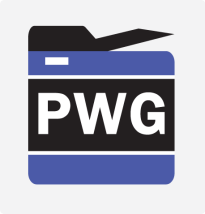 HCD Security Guidelines Status
Copyright © 2022 The Printer Working Group. All rights reserved.
27
27
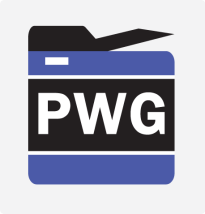 Liaison Status
Copyright © 2022 The Printer Working Group. All rights reserved.
28
28
Trusted Computing Group (TCG)
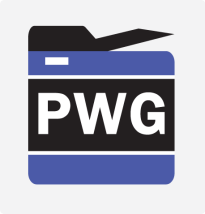 Next TCG Members Meetings
TCG Virtual F2F – 21-25 February 2022 – Ira to call in
Trusted Mobility Solutions (TMS) – Ira is co-chair and co-editor
Formal – GP (TEE, SE), ETSI (NFV/MEC), ATIS (5G Security) 
Informal – 3GPP, GSMA, IETF, ISO, ITU-T, SAE, US NIST
TCG TMS Use Cases v2 – published September 2018
Mobile Platform (MPWG) – Ira is co-editor
Formal – GP (TEE, SE), ETSI (NFV/MEC), ATIS (5G Security) 
TCG Mobile Reference Architecture v2 – work-in-progress for review Q1 2022
TCG TPM 2.0 Mobile Common Profile – work-in-progress for review Q1 2022
TCG MARS 1.0 Mobile Profile – new work-in-progress  Q4 2021
TCG Runtime Integrity Preservation for Mobile Devices – Nov 2019
GP TPS Client API / Entity Attestation Protocol / COSE Keystore – joint work
Recent Specifications
http://www.trustedcomputinggroup.org/resources
TCG Guidance on Integrity Measurements & Event Log – review January 2022
TCG Guidance on Secure Industrial Control Systems – published January 2022 
TCG SNMP MIB for TPM-Based Attestation – published January 2022 
TCG Measurement and Attestation RootS (MARS) – review January 2022 
TCG TSS 2.0 Enhanced System API (ESAPI) – published October 2021
Copyright © 2022 The Printer Working Group. All rights reserved.
29
29
Internet Engineering Task Force (IETF) (1 of 4)
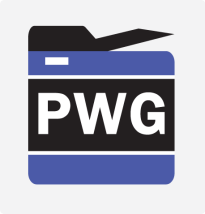 Next IETF Members Meetings
IETF 113 Hybrid F2F (Vienna, Austria) – 21-25 March 2022 – Ira to call in
IETF 114 Hybrid F2F (Philadelphia, USA) – 25-29 July 2022 – Ira to call in 
Transport Layer Security (TLS)
IETF Deprecating MD5 and SHA-1 in TLS 1.2 and DTLS 1.2 – December 2022https://datatracker.ietf.org/doc/rfc9155/
IETF Deprecating TLS 1.0 and TLS 1.1 – RFC 8996 – March 2021https://datatracker.ietf.org/doc/rfc8996/
IETF Hybrid key exchange in TLS 1.3 – draft-04 – January 2022https://datatracker.ietf.org/doc/draft-ietf-tls-hybrid-design/
IETF Guidance for External PSK Usage in TLS – draft-05 – January 2022Guidance for External PSK Usage in TLS
IETF Flags Extension for TLS 1.3 - draft-08 – January 2022 – WG LChttps://datatracker.ietf.org/doc/draft-ietf-tls-tlsflags/
IETF Return Routability Check for DTLS – draft-04 – December 2021https://datatracker.ietf.org/doc/draft-ietf-tls-dtls-rrc/
IETF TLS Resumption across Server Names – draft-02 – December 2021https://datatracker.ietf.org/doc/draft-ietf-tls-cross-sni-resumption/
IETF TLS 1.3 (errata update) – draft-03 – October 2021https://datatracker.ietf.org/doc/draft-ietf-tls-rfc8446bis/
IETF Compact TLS 1.3 – draft-04 – October 2021https://datatracker.ietf.org/doc/draft-ietf-tls-ctls/
IETF Guidance for Ext PSK in TLS - draft-03 – October 2021 – IETF LChttps://datatracker.ietf.org/doc/draft-ietf-tls-external-psk-guidance/
Copyright © 2022 The Printer Working Group. All rights reserved.
30
30
Internet Engineering Task Force (IETF) (2 of 4)
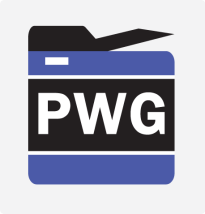 Security Automation and Continuous Monitoring (SACM)
IETF Concise Software Identifiers – draft-20 – January 2022 – IETF LChttps://datatracker.ietf.org/doc/draft-ietf-sacm-coswid/ 
Concise Binary Object Representation (CBOR)
IETF Additional Control Ops for CDDL – RFC 9165 – December 2021https://datatracker.ietf.org/doc/rfc9165/
IETF CBOR tags for IPv4/v6 Adresses – RFC 9164 – December 2021https://datatracker.ietf.org/doc/rfc9164/
IETF CBOR Tags for OIDs – RFC 9090 – July 2021https://datatracker.ietf.org/doc/rfc9090/
IETF Storing CBOR Items on Stable Storage – draft-07 – December 2021https://datatracker.ietf.org/doc/draft-ietf-cbor-file-magic/
IETF Feature Freezer for CDDL – draft-09 – December 2021https://datatracker.ietf.org/doc/draft-bormann-cbor-cddl-freezer/
IETF App Literals in CBOR Ext Diagnostic – draft-00 – October 2021https://datatracker.ietf.org/doc/draft-bormann-cbor-edn-literals/
IETF Notable CBOR Tags – draft-04 – August 2021https://datatracker.ietf.org/doc/draft-bormann-cbor-notable-tags/
IETF Packed CBOR – draft-03 – August 2021https://datatracker.ietf.org/doc/draft-ietf-cbor-packed/
Copyright © 2022 The Printer Working Group. All rights reserved.
31
31
Internet Engineering Task Force (IETF) (3 of 4)
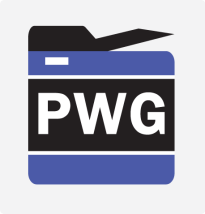 Remote ATtestation ProcedureS (RATS)
IETF TPM-based Network Device RIV – draft-11 – January 2022 – IETF LChttps://datatracker.ietf.org/doc/draft-ietf-rats-tpm-based-network-device-attest/
IETF Reference Interaction Models for RATS – draft-05 – January 2022https://datatracker.ietf.org/doc/draft-ietf-rats-reference-interaction-models/
IETF Concise Reference Integrity Manifest – draft-02 – January 2022https://datatracker.ietf.org/doc/draft-birkholz-rats-corim/
IETF YANG Data Model for CHARRA using TPMs – draft-12 – January 2022 – IETF LChttps://datatracker.ietf.org/doc/draft-ietf-rats-yang-tpm-charra/
IETF CBOR Tag for Unprotected CWT Claims Sets – draft-02 – January 2022https://datatracker.ietf.org/doc/draft-ietf-rats-uccs/
IETF Time-Based Uni-Directional Attestation – draft-06 – January 2022https://datatracker.ietf.org/doc/draft-birkholz-rats-tuda/
IETF Trustworthiness Vectors for SUIT – draft-03 – January 2022https://datatracker.ietf.org/doc/draft-birkholz-rats-suit-claims/
IETF RATS Architecture – draft-14 – December 2022 – WG LChttps://datatracker.ietf.org/doc/draft-ietf-rats-architecture/
IETF Attestation Results for Secure Interactions – draft-01 – December 2021 – WG adoptedhttps://datatracker.ietf.org/doc/draft-ietf-rats-ar4si/
IETF Direct Anonymous Attestation for RATS – draft-00 – December 2021 – WG adoptedhttps://datatracker.ietf.org/doc/draft-ietf-rats-daa/
IETF ARM PSA Attestation Verifier Endorsements – draft 00 – November 2021https://datatracker.ietf.org/doc/draft-fdb-rats-psa-endorsements/
IETF Entity Attestation Token (EAT) – draft-11 – October 2021https://datatracker.ietf.org/doc/draft-ietf-rats-eat/
IETF Use TEE Identification in EAP-TLS – draft-03 – October 2021https://datatracker.ietf.org/doc/draft-chen-rats-tee-identification/
IETF Attestation Event Stream Subscription – draft-00 – October 2021https://datatracker.ietf.org/doc/draft-ietf-rats-network-device-subscription/
IETF Trusted Path Routing – draft-04 – September 2021https://datatracker.ietf.org/doc/draft-voit-rats-trustworthy-path-routing/
Copyright © 2022 The Printer Working Group. All rights reserved.
32
32
Internet Engineering Task Force (IETF) (4 of 4)
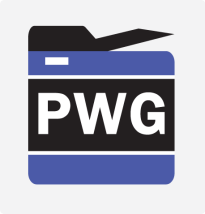 IRTF Crypto Forum Research Group (CFRG) – future algorithms
IRTF Argon2 password hash and proof-of-work – RFC  9106 – September 2021https://datatracker.ietf.org/doc/rfc9106/
IRTF CPace, a balanced composable PAKE – draft-05 – January 2022https://datatracker.ietf.org/doc/draft-irtf-cfrg-cpace/
IRTF SPAKE2+, an Augmented PAKE – draft-04 – January 2022https://datatracker.ietf.org/doc/draft-bar-cfrg-spake2plus/
IRTF SPAKE2, a PAKE – draft-25 – December 2021https://datatracker.ietf.org/doc/draft-irtf-cfrg-spake2/
IRTF OPAQUE Asymmetric PAKE Protocol – draft-07 – October 2021https://datatracker.ietf.org/doc/draft-irtf-cfrg-opaque/
IRTF OPRFs using Prime-Order Groups – draft-08 – October 2021https://datatracker.ietf.org/doc/draft-irtf-cfrg-voprf/
IRTF Verifiable Distributed Aggregation Functions – draft-00 – October 2021https://datatracker.ietf.org/doc/draft-patton-cfrg-vdaf/
IRTF Hashing to Elliptic Curves – draft-12 – September 2021https://datatracker.ietf.org/doc/draft-irtf-cfrg-hash-to-curve/
IRTF Hybrid Public Key Encryption – draft-12 – September 2021 – to IRSG reviewhttps://datatracker.ietf.org/doc/draft-irtf-cfrg-hpke/
IRTF KangarooTwelve - draft-06 – to CFRG Last Call – August 2021https://datatracker.ietf.org/doc/draft-irtf-cfrg-kangarootwelve/
IRTF Two-Round Threshold Signatures with FROST – draft-01 – August 2021https://datatracker.ietf.org/doc/draft-irtf-cfrg-frost/
IRTF Ristretto255 and Decaf448 Groups – draft-01 – August 2021https://datatracker.ietf.org/doc/draft-irtf-cfrg-ristretto255-decaf448/
IRTF RSA Blind Signatures – draft-02 – August 2021https://datatracker.ietf.org/doc/draft-irtf-cfrg-rsa-blind-signatures/
IRTF Pairing-Friendly Curves – draft-10 – July 2021https://datatracker.ietf.org/doc/draft-irtf-cfrg-pairing-friendly-curves/
Copyright © 2022 The Printer Working Group. All rights reserved.
33
33
Next Steps – IDS WG
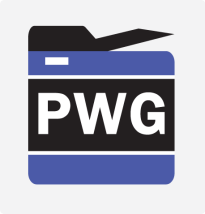 Next IDS WG Meeting– Feb 17, 2022
Next IDS Face-to-Face Meeting May 10-13, 2022 (probably May 12th) at next PWG F2F
Start looking at involvement in some of these other standards activities individually and maybe as a WG
Copyright © 2022 The Printer Working Group. All rights reserved.
34
34